Dynamical Systems
Jarek Esswein
What is a dynamical system?
Economics, Predator-Prey systems
Cognitive Science, Human Development
Relativity, Quantum Mechanics
Future of Dynamical Systems
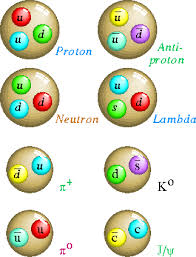